Closing the Math Achievement Gap: A Data-Driven Advocacy Project
Alexis Thompson
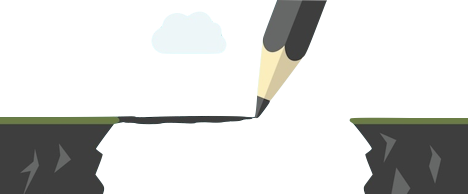 Agenda
School Background and Topic Overview
Pre-Intervention Data
Proposed Intervention
Results 
Barriers, Challenges, and Lessons
Next Steps
Recommendations
School Background and Topic Overview
Greenbelt Elementary School
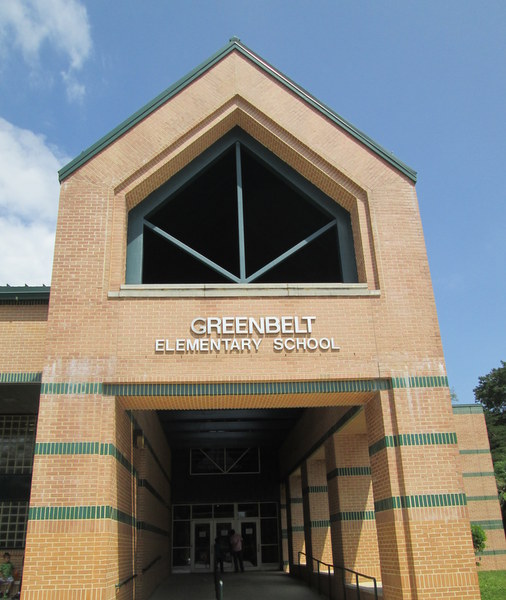 PK – 5th; 621 students
46% Free/Reduced Lunch
[Speaker Notes: https://www.publicschoolreview.com/greenbelt-elementary-school-profile]
Diversity and Equity
Diversity score: 0.61   (MD: 0.40)
Chance that two randomly selected students would be two different races (1 = most diverse)
Equity score: 4/10 
How disadvantaged students perform compared to state average for all students
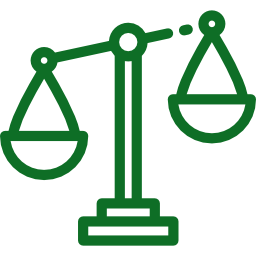 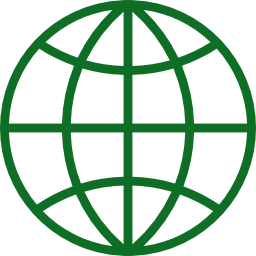 [Speaker Notes: https://www.publicschoolreview.com/greenbelt-elementary-school-profile
https://www.greatschools.org/gk/ratings/#equityrating
https://www.greatschools.org/maryland/greenbelt/1034-Greenbelt-Elementary-School/]
Achievement Gap
Achievement Gap: Disparity in academic performance between students with differing levels of privilege within and between schools
Low expectations		
Family income			
Safety
Family involvement
Early education (PK, reading at home, resources, etc.)
[Speaker Notes: (Belt, 2017). 
(Identifying Factors that Contribute to Achievement Gaps, n.d.
(Moore, 2015)]
Achievement Gap in Maryland
Maryland ranked 42nd of 51 in the achievement gap compared to other states and DC (2017)
Overall, Maryland EdWeek rank fell because of achievement gap
2009 – 2013: #1
2015 – 2016: #4
2017 – 2018: #5
[Speaker Notes: (Belt, 2017)
Equity accounts for 7.3% of EdWeek ranking]
Allies
Primary
Mrs. Hudson (Professional School Counselor)
Mr. Richardson (Instructional Team Leader)
Ms. Stagg (Vice Principal)
Secondary
Ms. Jammal (4th Grade Math Teacher)
Ms. Werthing (4th Grade Math Teacher)
Ms. Princler (2nd Grade Teacher)
Pre-Intervention Data
Greenbelt ES Score Data
16.37% AA Met Expectations
83.78% W Met/Exceeded
[Speaker Notes: http://reportcard.msde.maryland.gov/Entity.aspx?K=162106]
Grade 3 (Now 4th) Breakdown
6.9% (2)
21.7%
(15)
37.9% 
Did not meet expectations
6.9% (2)
36.8%
(7)
24.1%
(7)
79% 
Did not meet expect.
81.1% 
Did not meet expectations
34.8%
(24)
21.1%
(4)
34.5%
(10)
21.1%
(4)
24.6%
(17)
62.1% 
Met/Exceeded expectations
18.9% 
Met/Exceeded  expectations
21.1%
(4)
21.1% 
Met expect.
17.4%
(12)
27.6%
(8)
< 5%
[Speaker Notes: http://reportcard.msde.maryland.gov/Entity.aspx?K=162106]
Progress Report Math Grades (4th)
Proposed Intervention
Proposed Intervention
School-wide: Parent/Family Program
Open to all
Study Buddies Pilot Program
11 students (22 involved)
Targeted: Study Skills Group
8 students

ASCA Domain: Academic
Study Skills Groups
September 18 – October 30/November 13
7 sessions
8 students total across two groups
87.5% Black
62.5% Male
Students selected via recommendations
2 “E” students, 1 “D” student
Rationale: Study Skills Group
Struggle with grades across subjects
Counselor recommended
Students referred
Topics based on study self-reported needs
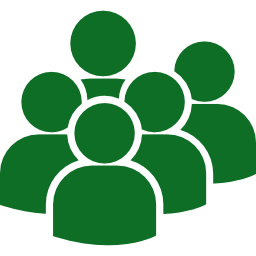 Session Topics and ASCA Mindsets
[Speaker Notes: The following slides are the ASCA Mindsets and Behaviors utilized in the Study Skills Group. This was omitted from the presentation because it is easier to read through independently and would have taken excessive time to read through for the group.]
Session Topics and Learning Strategies
Session Topics and Self-Management Skills
Session Topics and Social Skills
Study Buddies Program
November 27 – December 14
22 students (11 pairs)
4 E’s		− 5 B’s
7 D’s		− 6 A’s 
Based on Class Wide Peer Tutoring (CWPT), a proven approach from Juniper Gardens at the University of Kansas
Study Buddies Program
Each pair pulled 2x/week during specials
Team A: 6 pairs, Team B: 5 pairs
Take turns walking each other through math problems
2 points for each correct answer (×/÷)
1 point for 5 correct answer (+/−)
Team with most points wins incentive
Students offered independent incentive if they improve in math by at least one letter grade
Rationale: Study Buddies
Research support for peer tutoring programs
Meta-analysis: Average effect size = .75 for 26 studies 
Peer-assisted learning works best for “urban, low-income, and minority students” 
Peer-assisted learning beneficial for lowest performing students 
CWPT featured as a “Proven” program on Promising Practices Network
Substantial effect size
Statistical Significance
Sample size > 30
Publically available
[Speaker Notes: (Bowman-Perrott et al., 2013)
(Rohrbeck et al., 2003)
(Greenwood et al., 1984)
(Class Wide Peer Tutoring Program, 2003)]
Growth Mindset Night
Thursday, December 13
Purpose: Educate and encourage growth mindset in families
Growth mindset associated with 
Reduced stereotype threat 
Increased students motivation/persistence
Improved grades
Rationale: Growth Mindset Night
Growth mindset has been shown to be a protective factor against stereotype threat, particularly when it comes from role models
Shifts blame from internal and unchanging factors (fixed mindset) to circumstantial and evolving ones (growth) 
Growth mindset associated with improved grades and persistence over time
[Speaker Notes: (Good, Aronson, and Inzlicht, 2003)
(Blackwell, Trzesniewski, & Dweck, 2007)
(Mueller and Dweck, 1998)]
results
Study Skills Group Results
Most Helpful: Test anxiety (4), Note Taking (3), and Learning Style (1)
Study Skills Qualitative Data
Teacher report: 
One student displaying more confidence in class
Student report:
Greater resolution to implement study skills
Reduction in test anxiety and negative self-talk
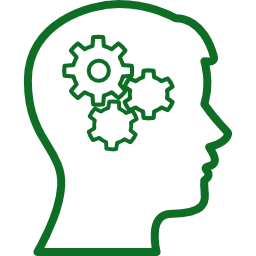 Study Buddies Projected Results
Lowest performing students in Class-Wide Peer Tutoring intervention found to increase in weekly math tests by 29 percentage points (from 44% to 73%) 
If continued, a similar increase could be expected for weekly fluency tests
In one experiment, standardized test grade equivalent scores increased for the 4 lowest students by 5 months (from 3.8 to 4.3)
[Speaker Notes: (Greenwood et al., 1984)]
Parent Program Desired Results
Goal: Parents attending will be able to name at least 3 ways to foster growth mindset in their families
Students will be encouraged to have a growth mindset both at school and at home
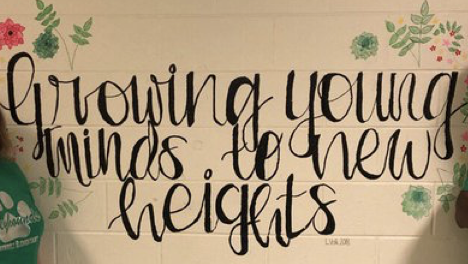 Barriers, Challenges, and Lessons
Barriers and Challenges
Time
Career Day, Post-High School Options Day, Grandparents Day
Parent Holiday Outreach
Classroom Guidance, Individual Counseling, Groups
Availability
Classroom schedules/student availability
Other group involvement/instrumental
Teacher consultation
Additional Challenges
Student dynamics/attention span
“It just clicks”  Fixed mindset
Focusing
Approaches to material
Two different styles to learn same material
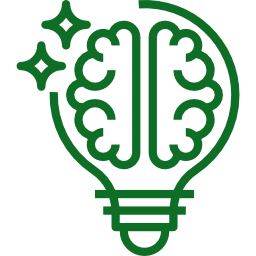 What I Would Do Differently
Integrate growth mindset into small group
Look further into teacher recommendations
Focus on a younger age range (preventative)
Account for multiple November school events
Start study buddies program earlier
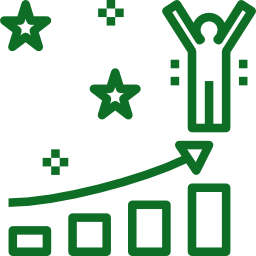 Next Steps and Recommendations
Next Steps
Continue running study buddies program
Monitor progress with teachers
Provide incentives
Recommended: tweak and apply to other grades
Collaborate with teachers
Execute parent night
Evaluate data
If possible, disseminate presentation so all parents can access information
Recommendations
Further integrating growth mindset into curriculum
Classroom guidance on test anxiety and organizational skills
Intervening with “C” students of color
Look into rigor of curriculum
A higher percentage of students are passing (90.16%) than are meeting expectations class-wide (30.9%) 
1st quarter progress reports tend to be higher
Compare this year’s grades to standardized test scores
Thank you!
References
About GreatSchools' ratings system and methodology. (n.d.). Retrieved November, 2018, from https://www.greatschools.org/gk/ratings/#equityrating
Belt, D. (2017, February 17). Maryland Falls In Education Rankings Because Of Achievement Gaps. Retrieved October 31, 2017, from https://patch.com/maryland/annapolis/maryland-falls-education-rankings-because-achievement-gaps
Blackwell, L. S., Trzesniewski, K. H., & Dweck, C. S. (2007). Implicit Theories of Intelligence Predict Achievement Across an Adolescent Transition: A Longitudinal Study and an Intervention. Child Development, 78(1), 246-263. doi:10.1111/j.1467-8624.2007.00995.x
Bowman-Perrott, L., Davis, H., Vannest, K., Williams, L., Greenwood, C., & Parker, R. (2013). Academic Benefits of Peer Tutoring: A Meta-Analytic Review of Single-Case Research. School Psychology Review, 42(1), 39-55.
Class Wide Peer Tutoring Program. (2003, January). Retrieved from http://www.promisingpractices.net/program.asp?programid=99 
Delquadri, J., C. R. Greenwood, D. Whorton, J. J., Carta, and R. V. Hall  “Classwide Peer Tutoring”  Exceptional Children, Vol. 52, pp. 535-542, 1986. 
Explore Greenbelt Elementary School in Greenbelt, MD. (n.d.). Retrieved from https://www.greatschools.org/maryland/greenbelt/1034-Greenbelt-Elementary-School/
References
Greenbelt Elementary School Profile (2018-19) | Greenbelt, MD. (2018). Retrieved from https://www.publicschoolreview.com/greenbelt-elementary-school-profile
Greenwood, C. R., Dinwiddie, G., Terry, B., Wade, L., Stanley, S., Thibadeau, S., & Delquadri, J. (1984). Teacher-versus-peer-mediated instruction: An ecobehavioral analysis of achievement outcomes. Journal of Applied Behavior Analysis, 17, 521-538. 
Identifying Factors that Contribute to Achievement Gaps. (n.d.). Retrieved November 01, 2017, from http://www.nea.org/home/17413.htm
Maryland State Department of Education. (2018). Maryland State Report Card: Greenbelt Elementary School, Prince George’s County, 2018. Retrieved from http://reportcard.msde.maryland.gov/Entity.aspx?K=162106
Moore, M. J. (2015, November 5). Test scores show achievement gaps in large Md. counties. Retrieved October 31, 2017, from https://wtop.com/education/2015/11/test-scores-show-achievement-gaps-in-large-md-counties
Mueller, C. M., & Dweck, C. S. (1998). Praise for intelligence can undermine children’s motivation and performance. Journal of Personality and Social Psychology,75(1), 33-52. doi:10.1037/0022-3514.75.1.33
Rohrbeck, C. A., Ginsberg-Block, M. D., Fantuzzo, J. W., & Miller, T. R. (2003). Peer-assisted learning interventions with elementary school students: A meta-analytic review. Journal of Educational Psychology, 95(2), 240–257.